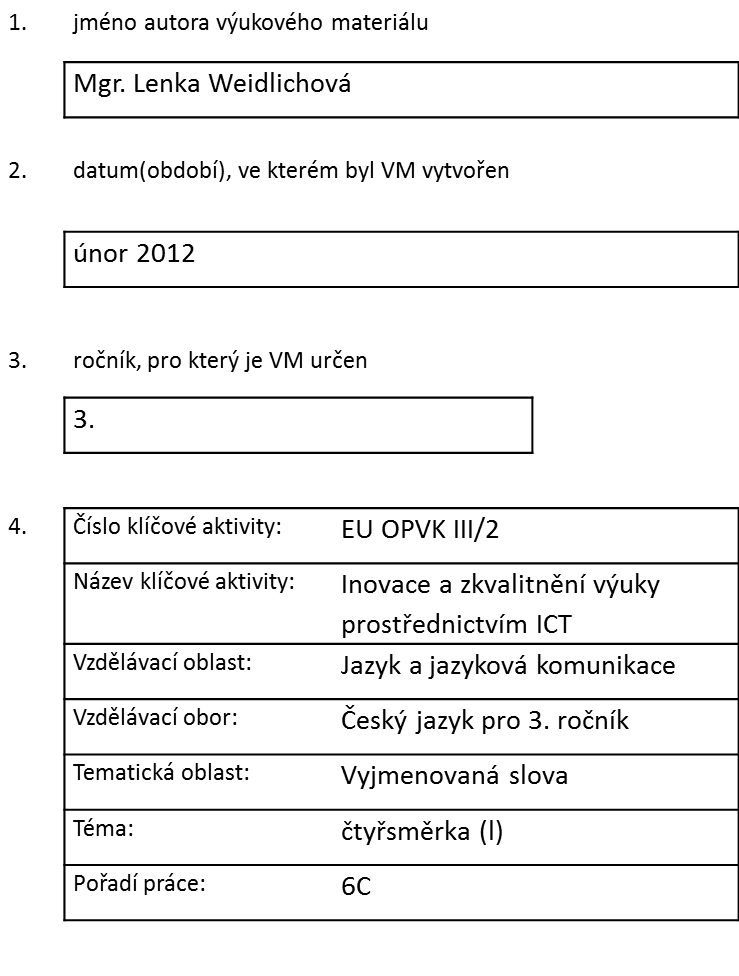 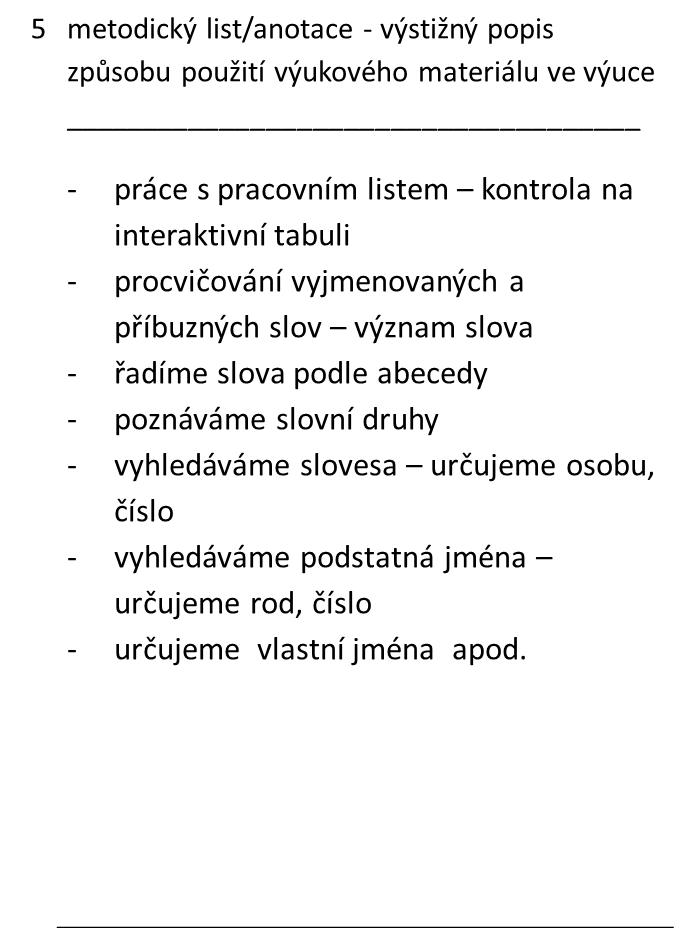 mlýn
plynout
plyš
lysý
pelyněk
lyska
plýtvá
blýskat
Mlít
Splývat
Lyže
Pysk
lysá
ČTYŘSMĚRKA (L)
tajenka:  _ _ _ _ _,  _ _     _ _      _ _ _ _ _ _.
mlýn
plynout
plyš
lysý
pelyněk
lyska
plýtvá
blýskat
lis
mlít
splývat
lyže
ČTYŘSMĚRKA (L)
tajenka: Nehas, co tě nepálí.